KENDA Activities at MeteoSwiss
Daniel Leuenberger, Claire Merker, Samuel Monhart and Marco Arpagaus
MeteoSwiss, Zürich

Maxime Hervo and Alexander Haefele
MeteoSwiss, Payerne
Content
KENDA-1: Setup and (pre-)operational results

Assimilation of Wind Lidar observations

Assimilation of Microwave Radiometer observations

Plans for next COSMO year
ModInterim: COSMO-1E & COSMO-2E
Lateral boundary conditions: IFS ENS & HRES18km / 0.2°4x per day
Lateral boundary conditions: IFS ENS18km / 0.2°4x per day
ensemble data assimilation: LETKF at 1.1km
COSMO-2E: 5 day forecasts, 4x per day 2.2km grid size (convection permitting) 21 ensemble members
COSMO-1E: 33 hour forecasts, 8x per day 1.1km grid size (convection permitting)11 ensemble members
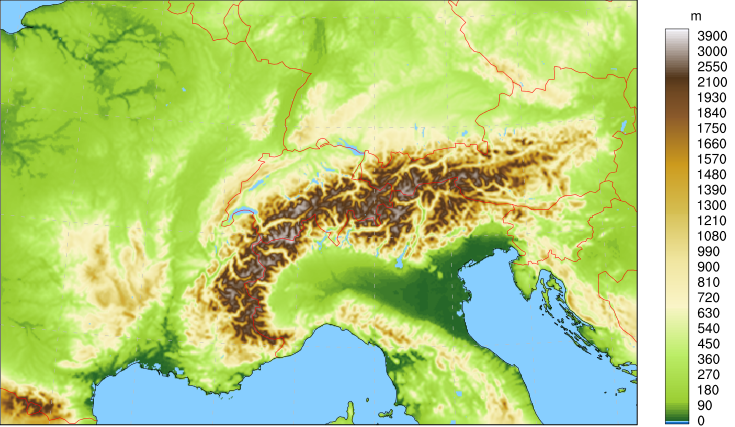 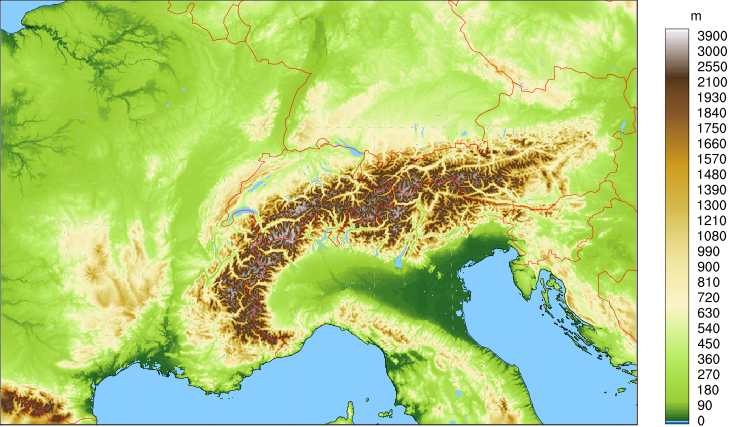 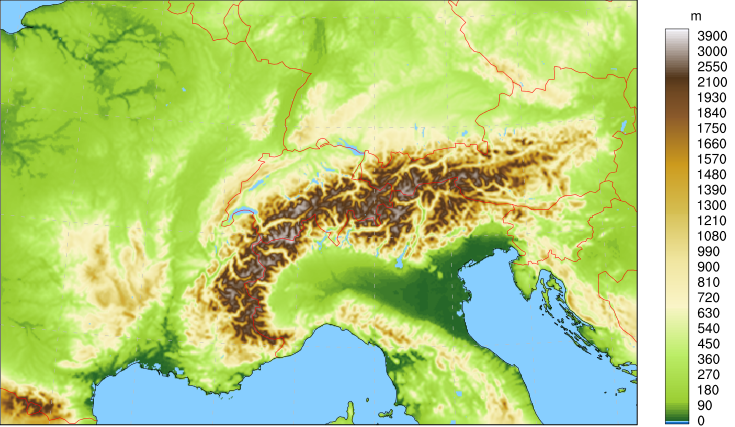 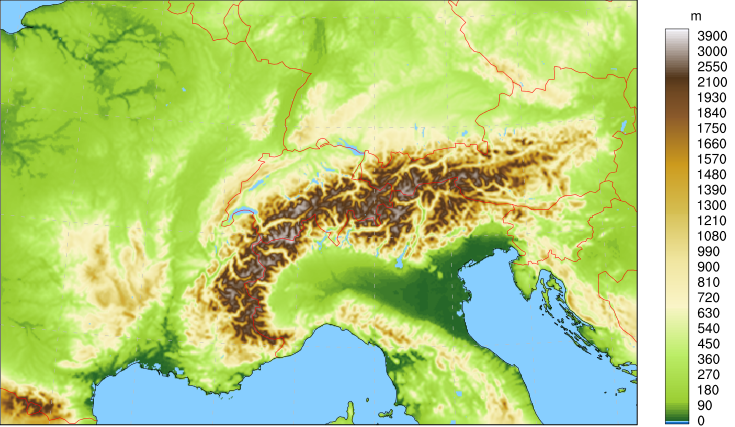 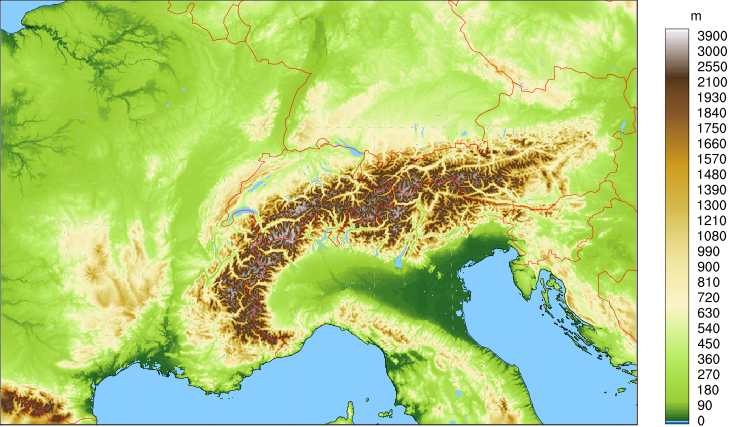 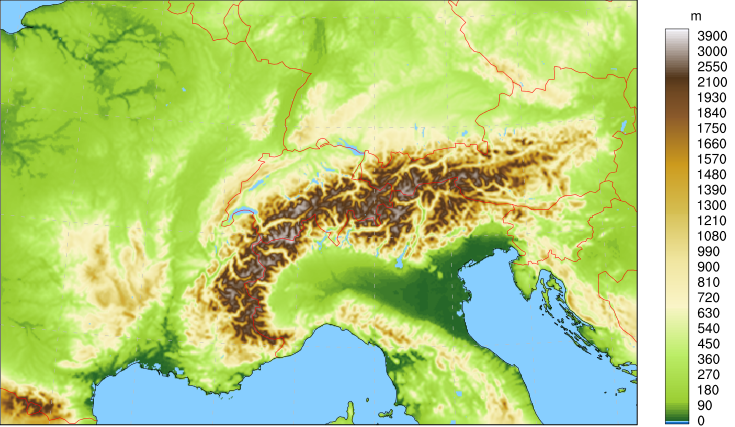 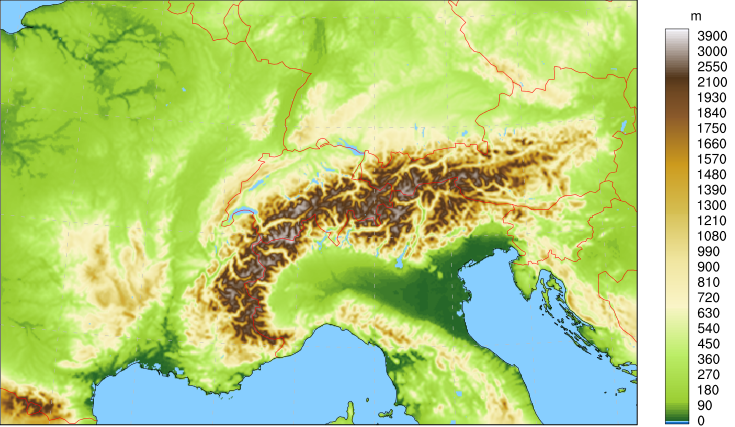 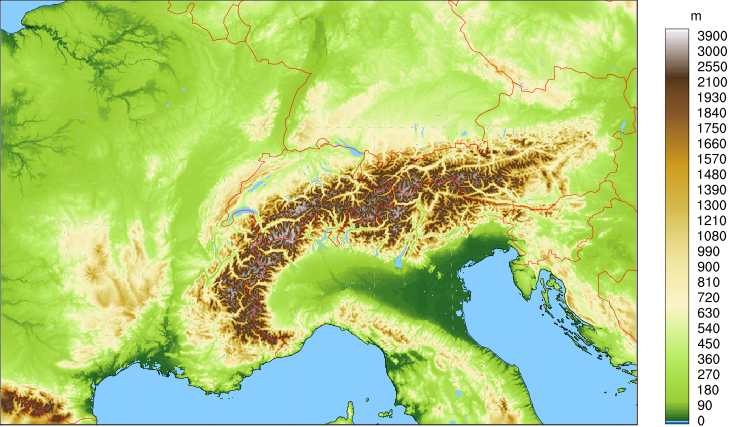 KENDA-1 Setup
Hourly cycles
40 ensemble members
LBC perturbations from 30-36h old ECMWF ENS perturbations centered around the latest ECMWF HRES forecast
Snow analysis on deterministic analysis, applied to all members, once a day
KENDA-1 analyses initialize 
COSMO-1E forecasts (first 10 members)
COSMO-2E forecasts (first 20 members), upscaled to 2.2km grid
KENDA-1 Setup
Model Configuration
COSMO Version 5.07 in single precision and on GPU
New soil model settings according to Schulz and Vogel (2020)
1.1km grid
SPPT
LHN in every member

LETKF Configuration
Same as settings of KENDA on 2.2km grid:
Adaptive localization and multiplicative covariance inflation
Additive covariance inflation using global ICON B-Matrix
Relaxation to prior perturbations (RTPP)
New Observations
MODE-S
KENDA-1: (Pre-)Operational Results
Comparison of KENDA-1 vs KENDA deterministic analyses with independent SYNOP observations

Comparison of COSMO-1E CTRL (KENDA-1) vs COSMO-1 (Nudging) deterministic forecasts with independent SYNOP observations
Lead times 1-6h
Lead times 12-24h

Comparison of COSMO-1E (KENDA-1) vs COSMO-E (KENDA) ensemble analyses and forecasts with TEMP observations
KENDA-1: (Pre-)Operational Results
Comparison of KENDA-1 and KENDA deterministic analyses 
Verification with independent SYNOP Obs, 20.7. – 25.8.2020
T2m
Td2m
FF10m
DD10m
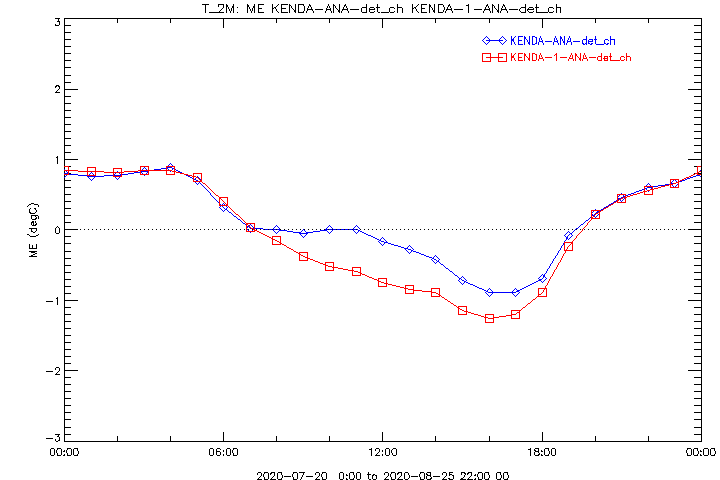 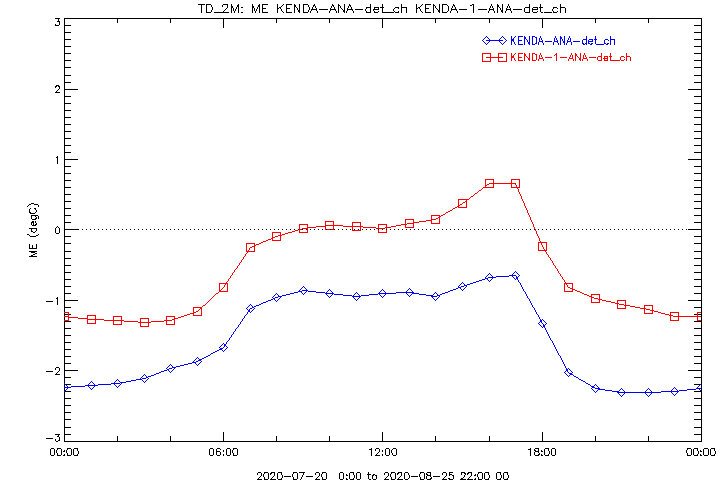 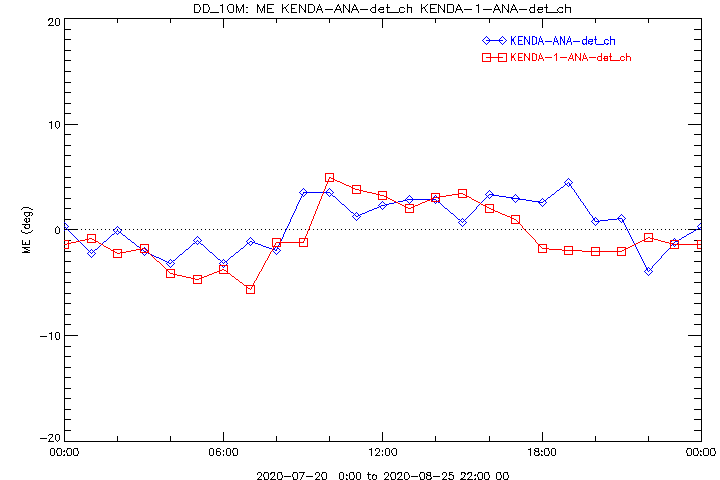 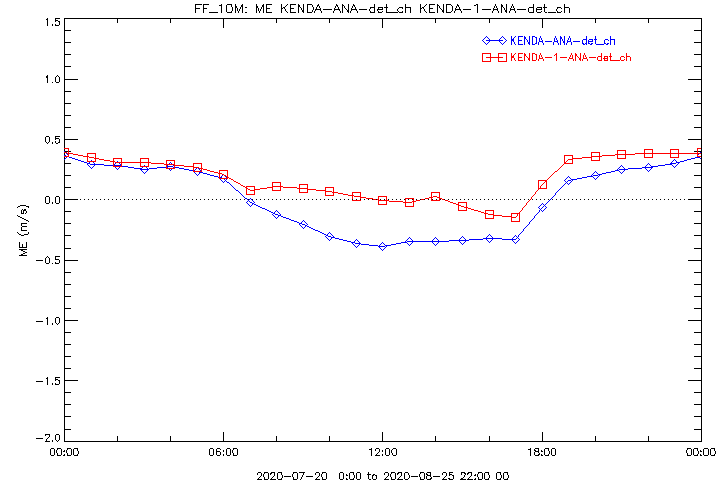 BIAS
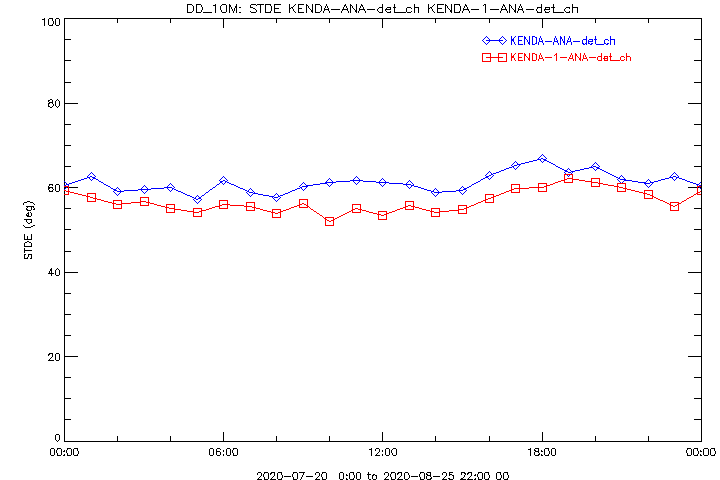 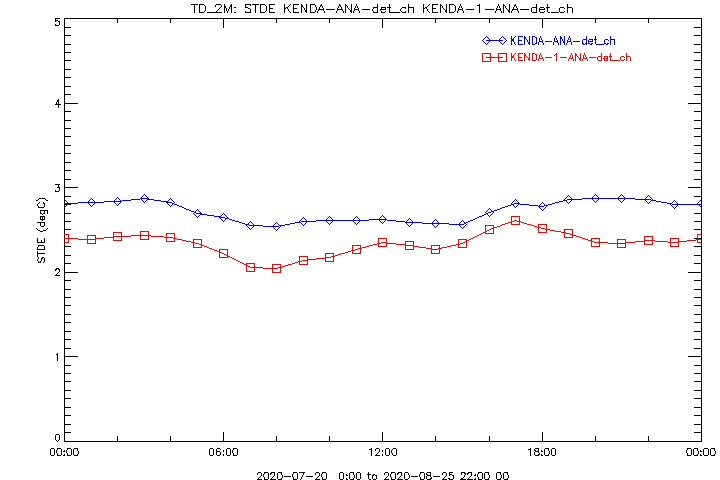 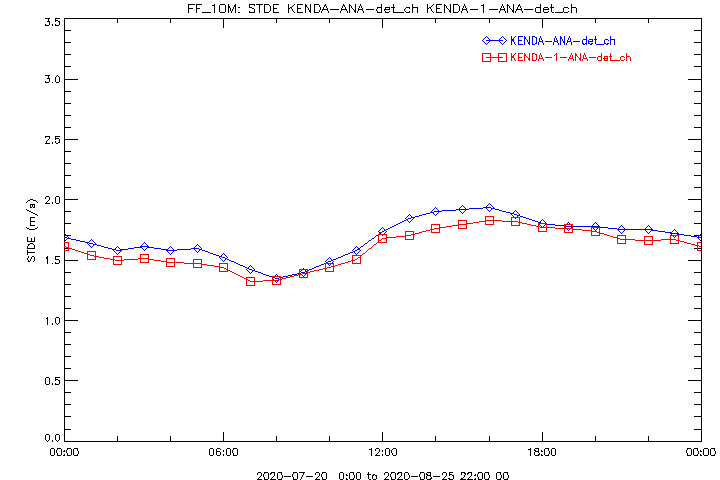 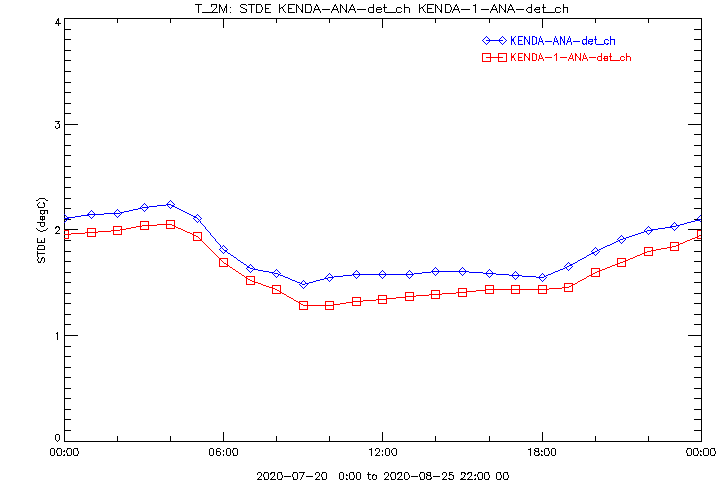 SD
KENDA-1     KENDA
Similar results for First Guess
KENDA-1: (Pre-)Operational Results
Comparison of KENDA-1 and KENDA deterministic Analyses 
Verification with independent SYNOP Obs, 20.7. – 25.8.2020
PMSL
TOT_PREC
CLCT
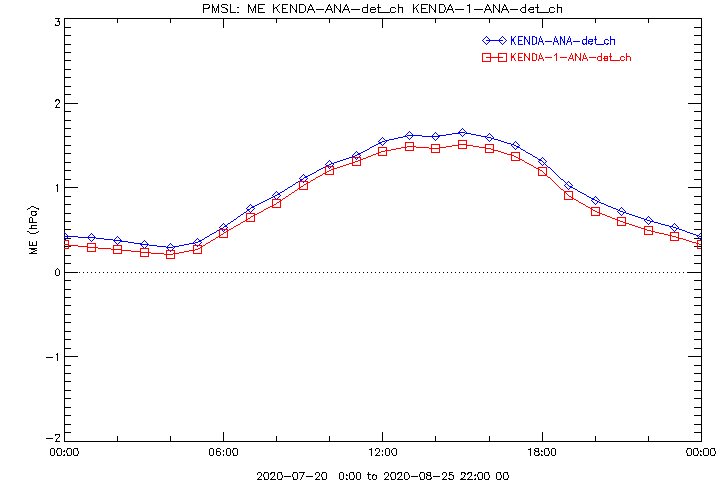 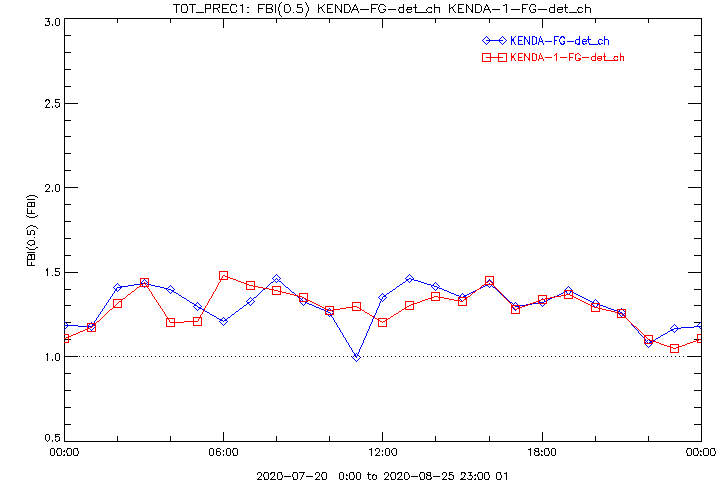 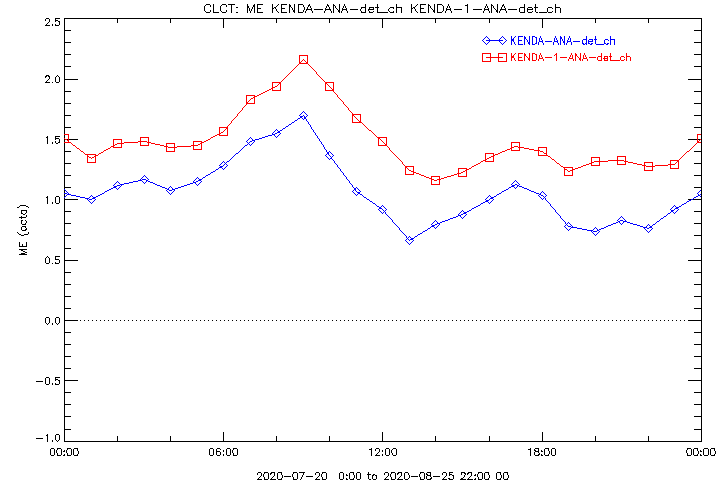 BIAS
BIAS
FBI
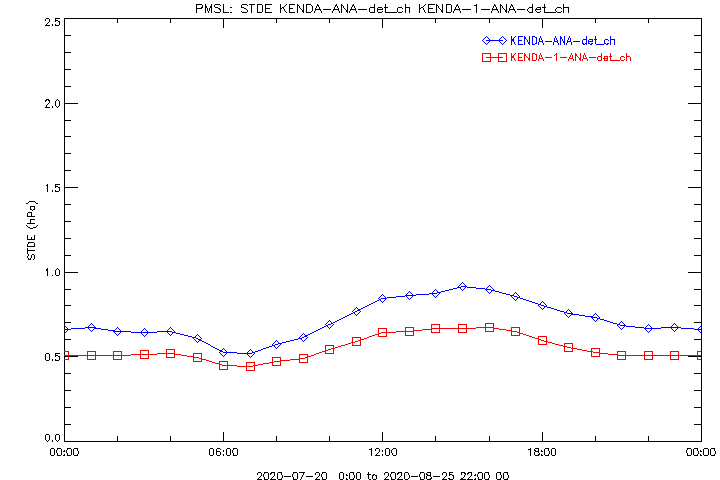 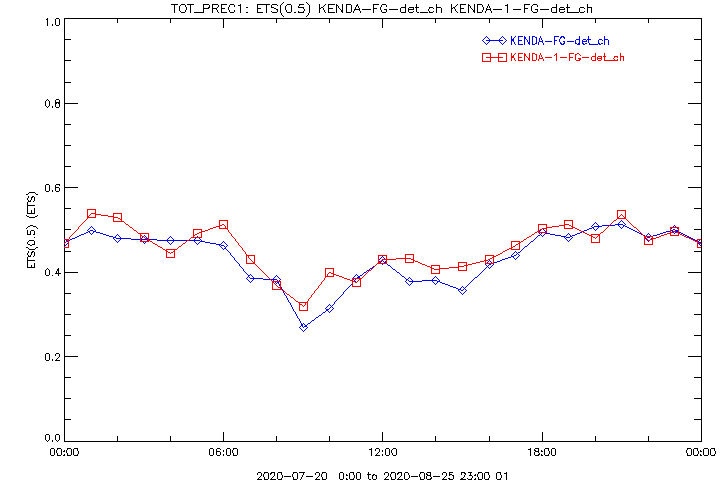 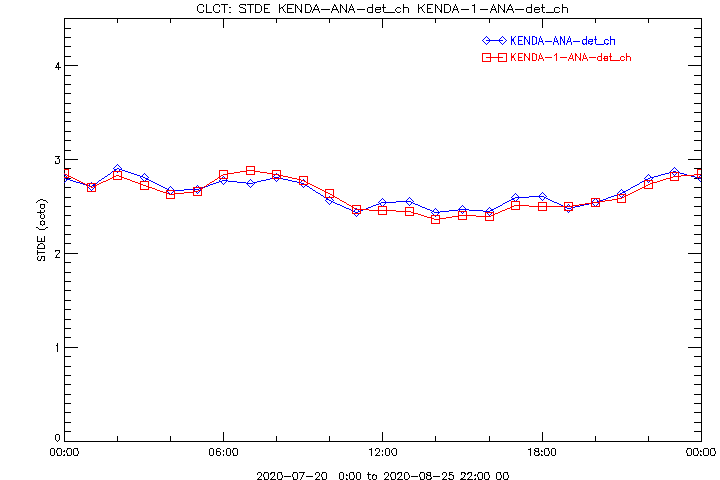 SD
SD
ETS
KENDA-1     KENDA
Similar results for First Guess
KENDA-1: (Pre-)Operational Results
Comparison of COSMO-1E CTRL (KENDA-1) and COSMO-1 (Nudging), LT 1-6h
Comparison against SYNOP Observations
Winter 2019
2 weeks
Spring 2020
2 weeks
Summer 2019
2 weeks
Autumn 2019
2 weeks
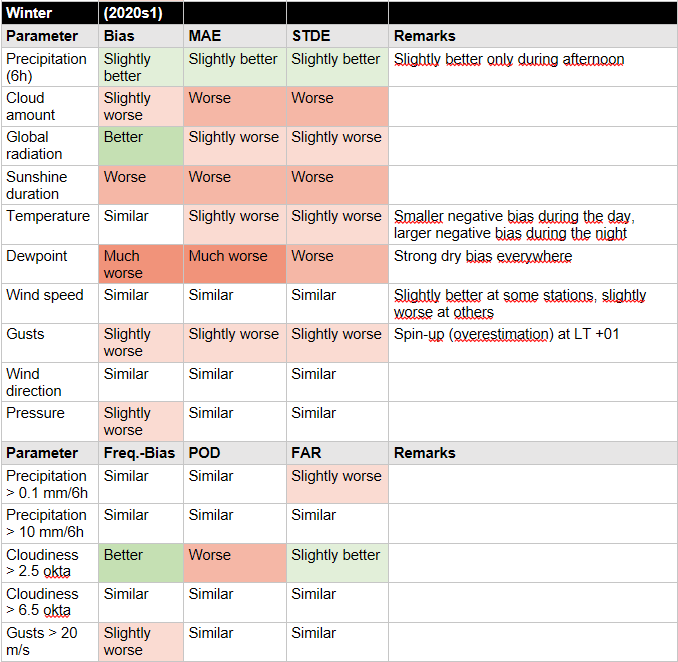 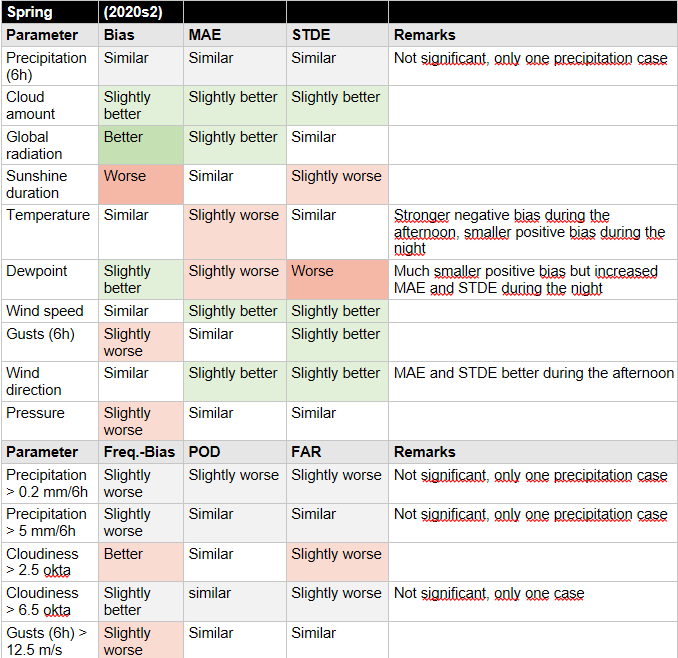 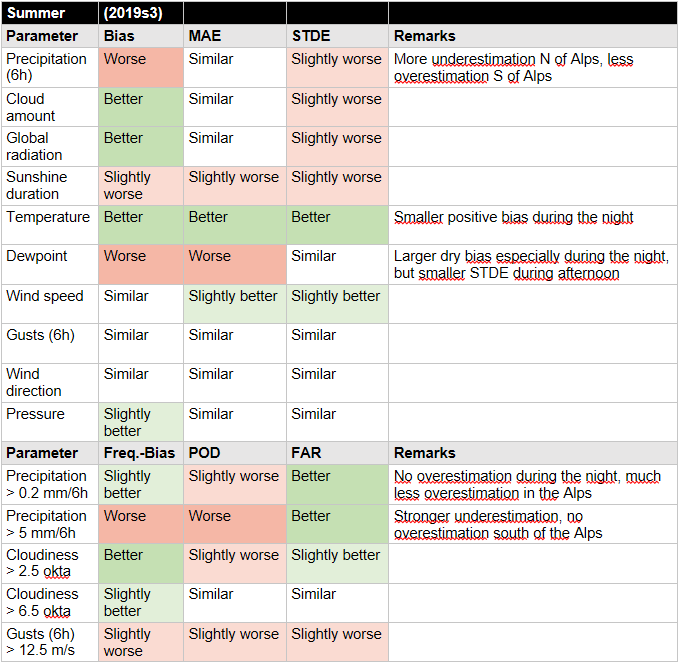 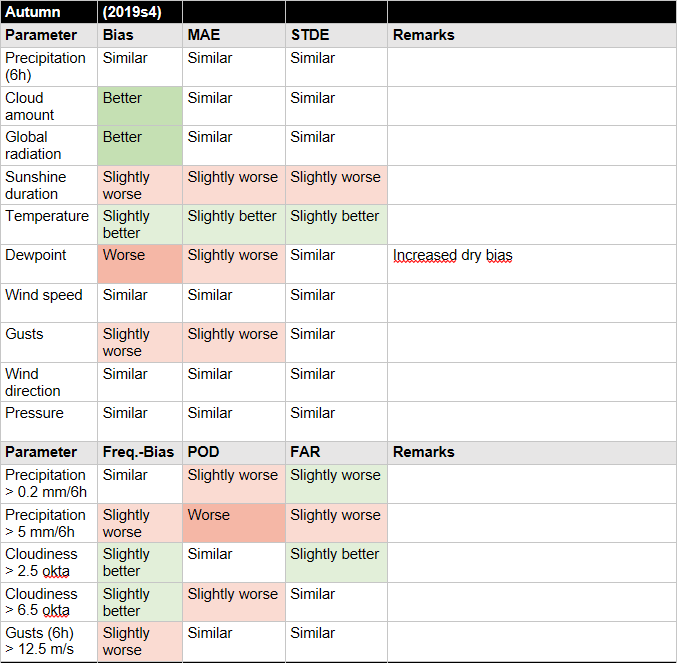 Mixed results, some better, some worse, overall about same quality, missing dewpoint assimilation
KENDA-1: (Pre-)Operational Results
Comparison of COSMO-1E CTRL (KENDA-1) and COSMO-1 (Nudging), LT 12-24h
Comparison against SYNOP Observations
Winter 2019
2 weeks
Spring 2020
2 weeks
Summer 2019
2 weeks
Autumn 2019
2 weeks
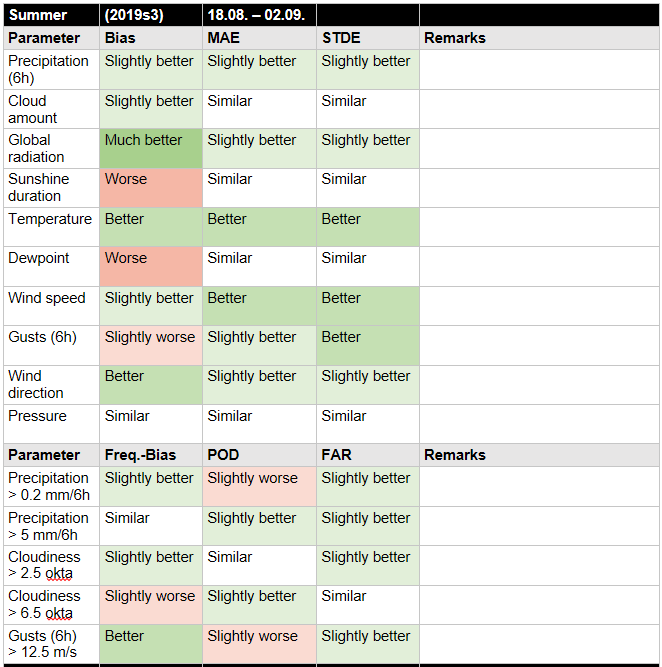 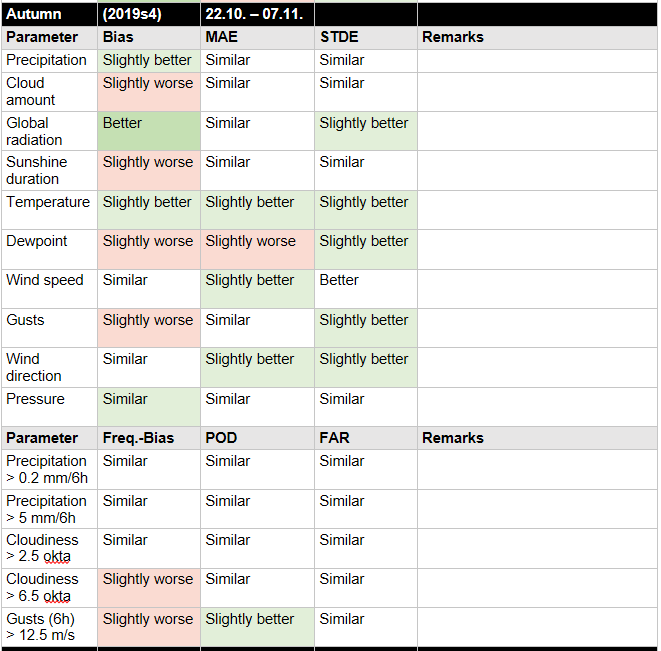 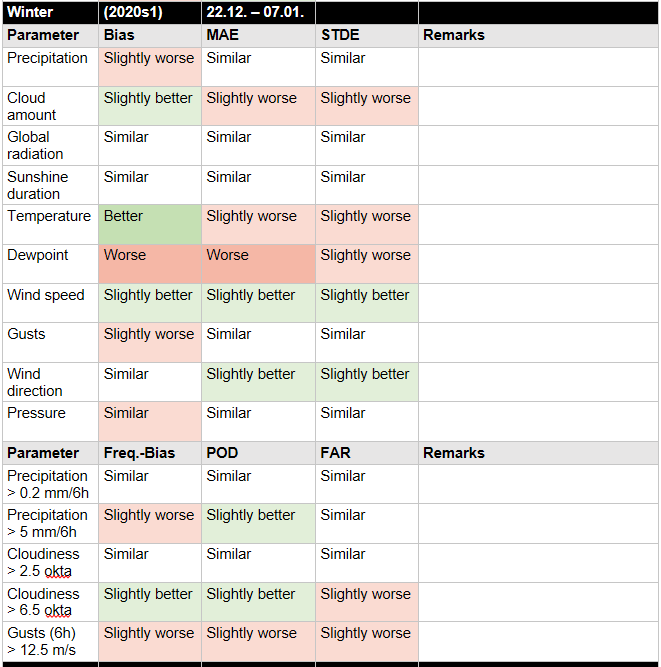 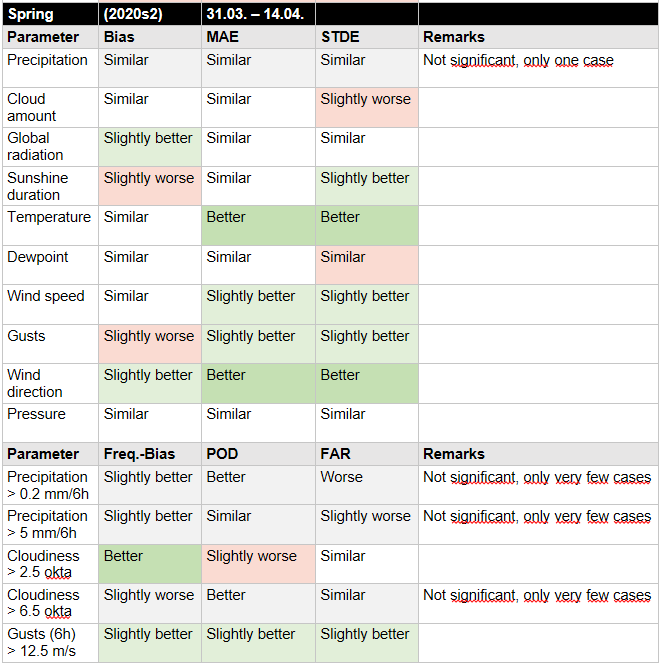 Temperature and global radiation better, especially in summer, missing dewpoint assimilation
Otherwise as good as COSMO-1
KENDA-1: (Pre-)Operational Results
Comparison of COSMO-1E (KENDA-1) and COSMO-E (KENDA) ensemble FCST
CRPS Reduction, comparison against Radiosondes
Winter 2019
2 weeks
Spring 2020
2 weeks
Summer 2020
4 weeks
Summer 2019
2 weeks
Autumn 2019
2 weeks
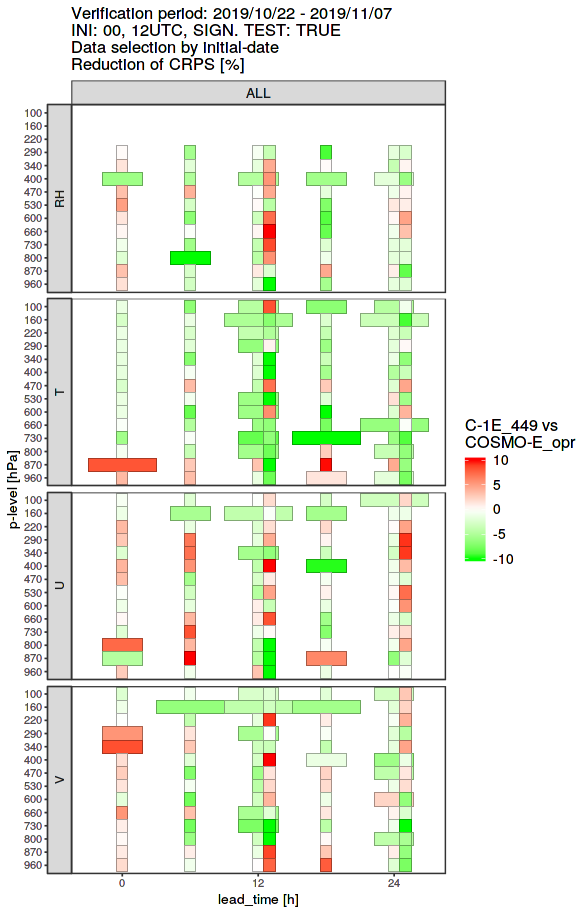 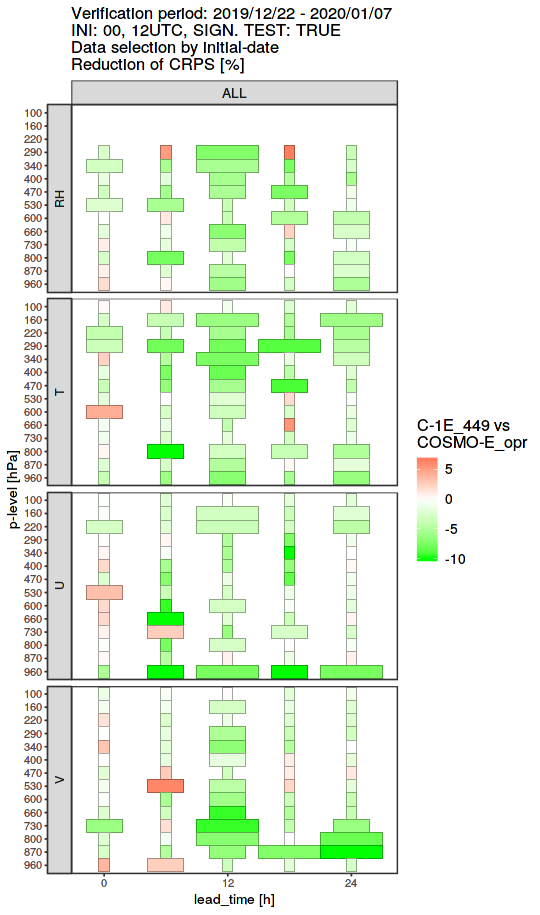 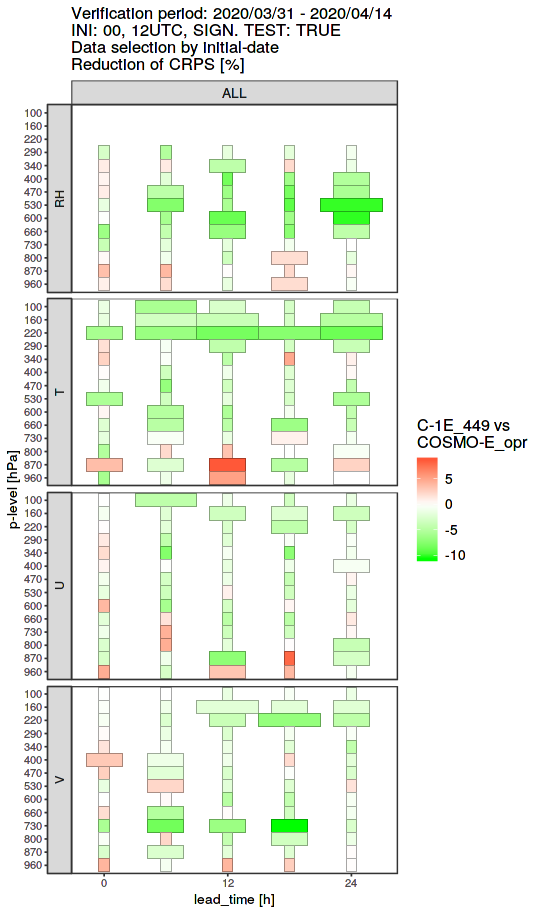 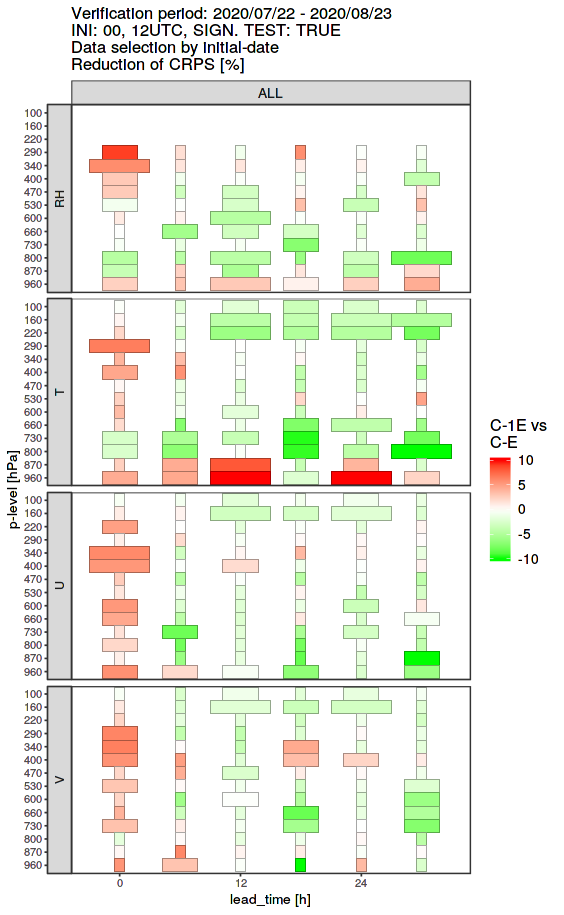 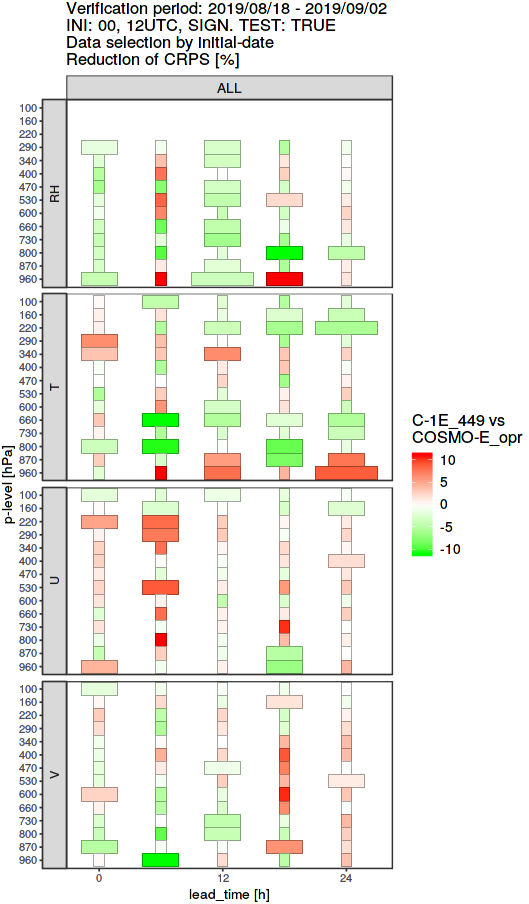 Assimilation of Wind Lidar Observations
See presentation by Samuel Monhart on Friday, 4.9.2020, 9:55 in VR3

Wind Lidar measures wind components (u,v) derived from Doppler information in backscattered laser beams
profile wind information in the boundary layer (0-2km) with high temporal resolution
wind components directly assimilated in KENDA-1
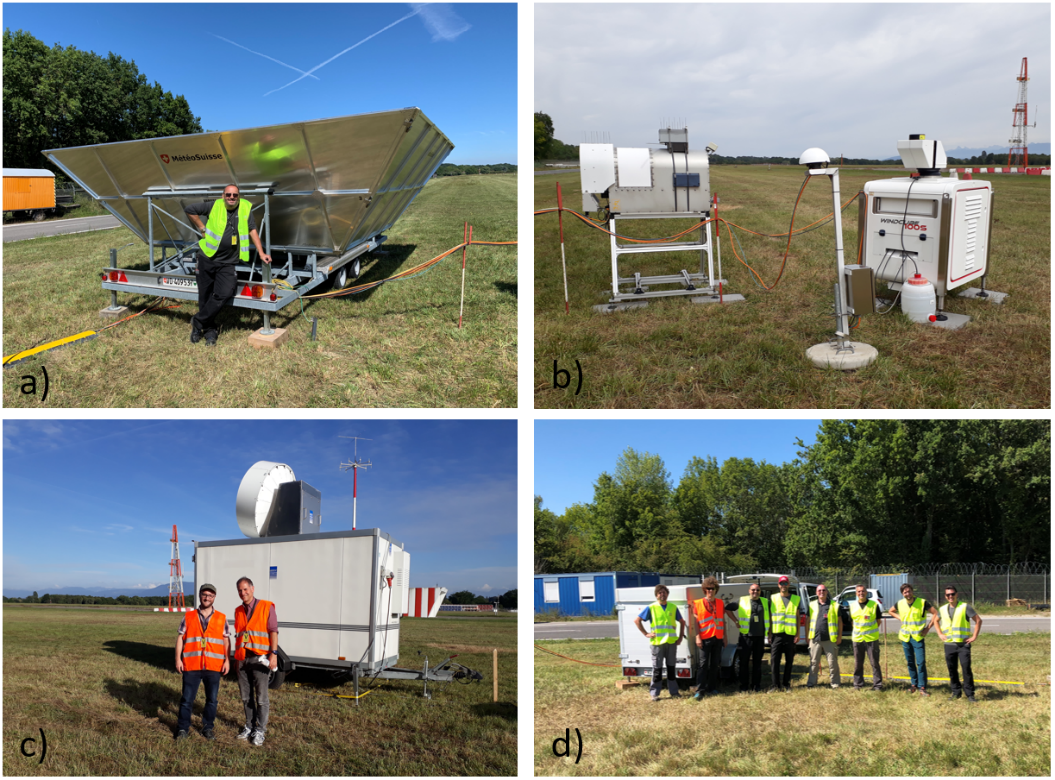 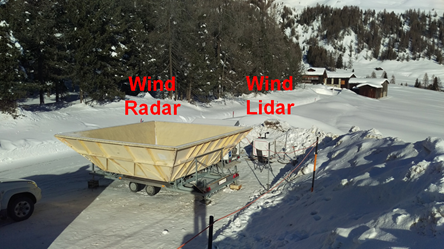 Wind Lidar Assimilation
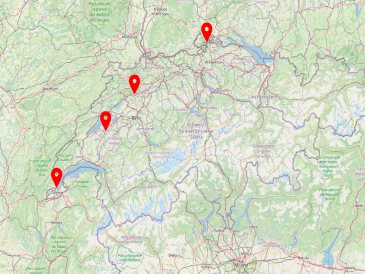 SHA
GRE
KLO / KLO_LIDAR
PAY
GVE
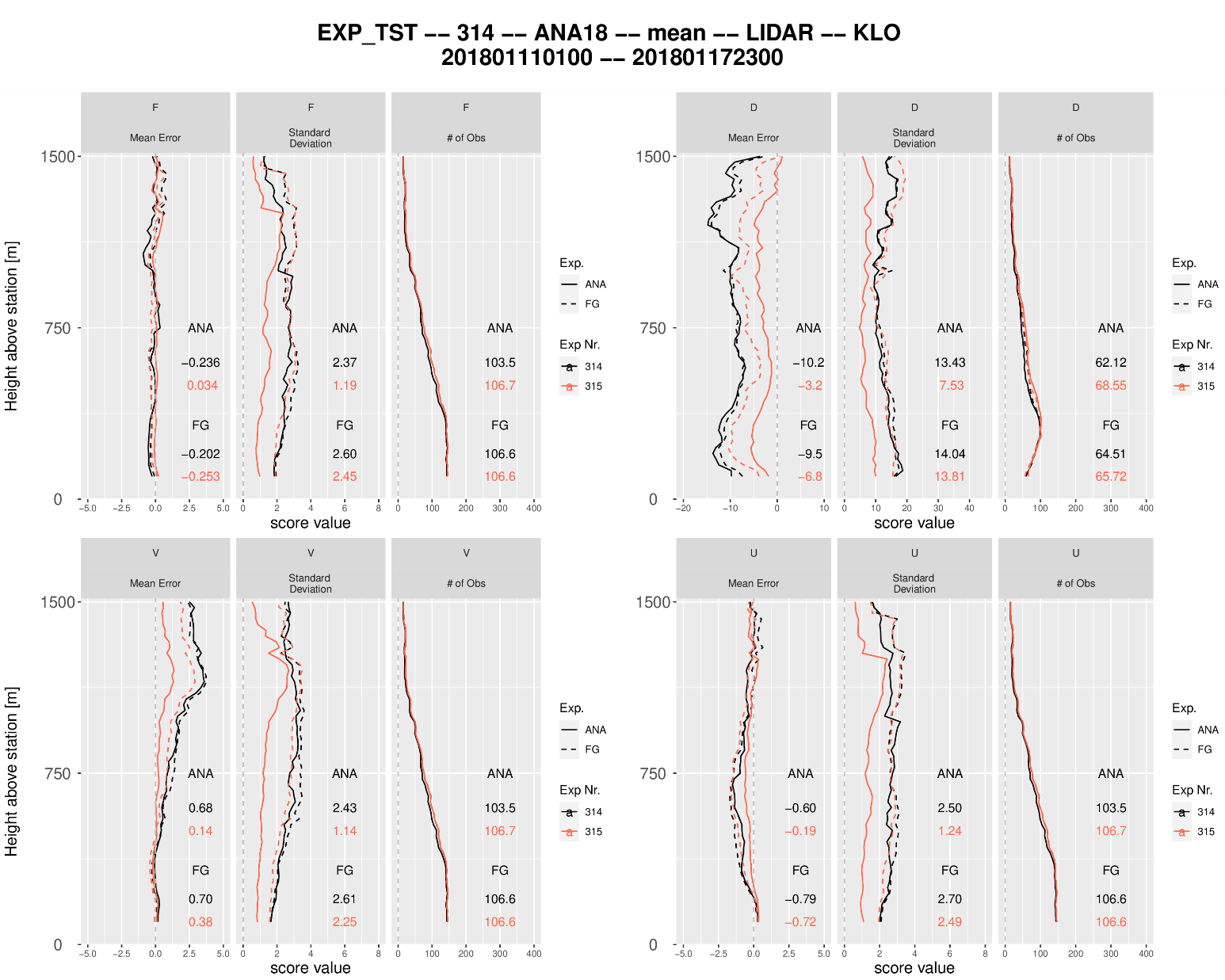 w/o Lidar
with Lidar
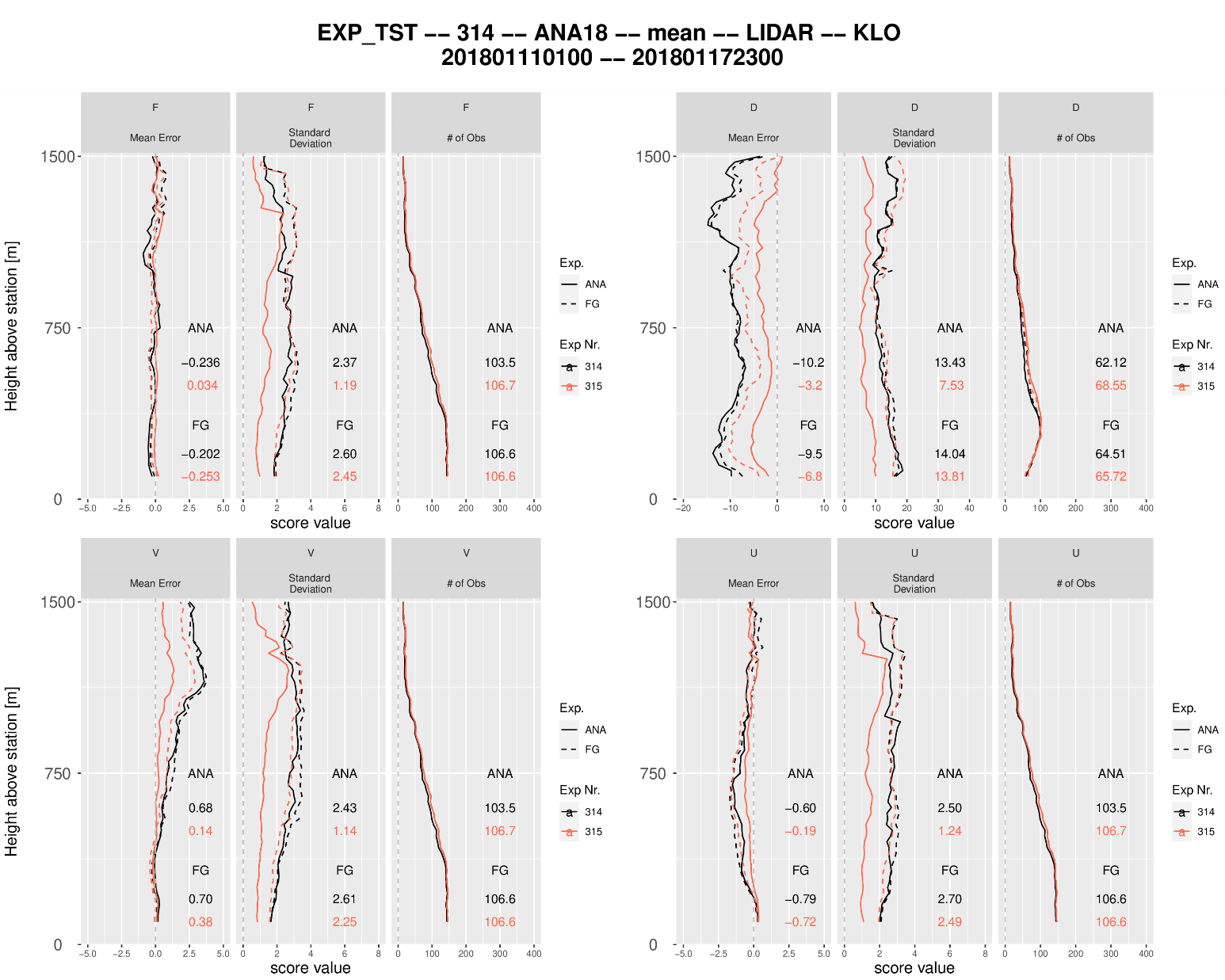 Analysis
First Guess
Verification against independent Wind Radar wind profiles
Schaffhausen
(SHA)
Payerne
(PAY)
Kloten
(KLO)
Grenchen
(GRE)
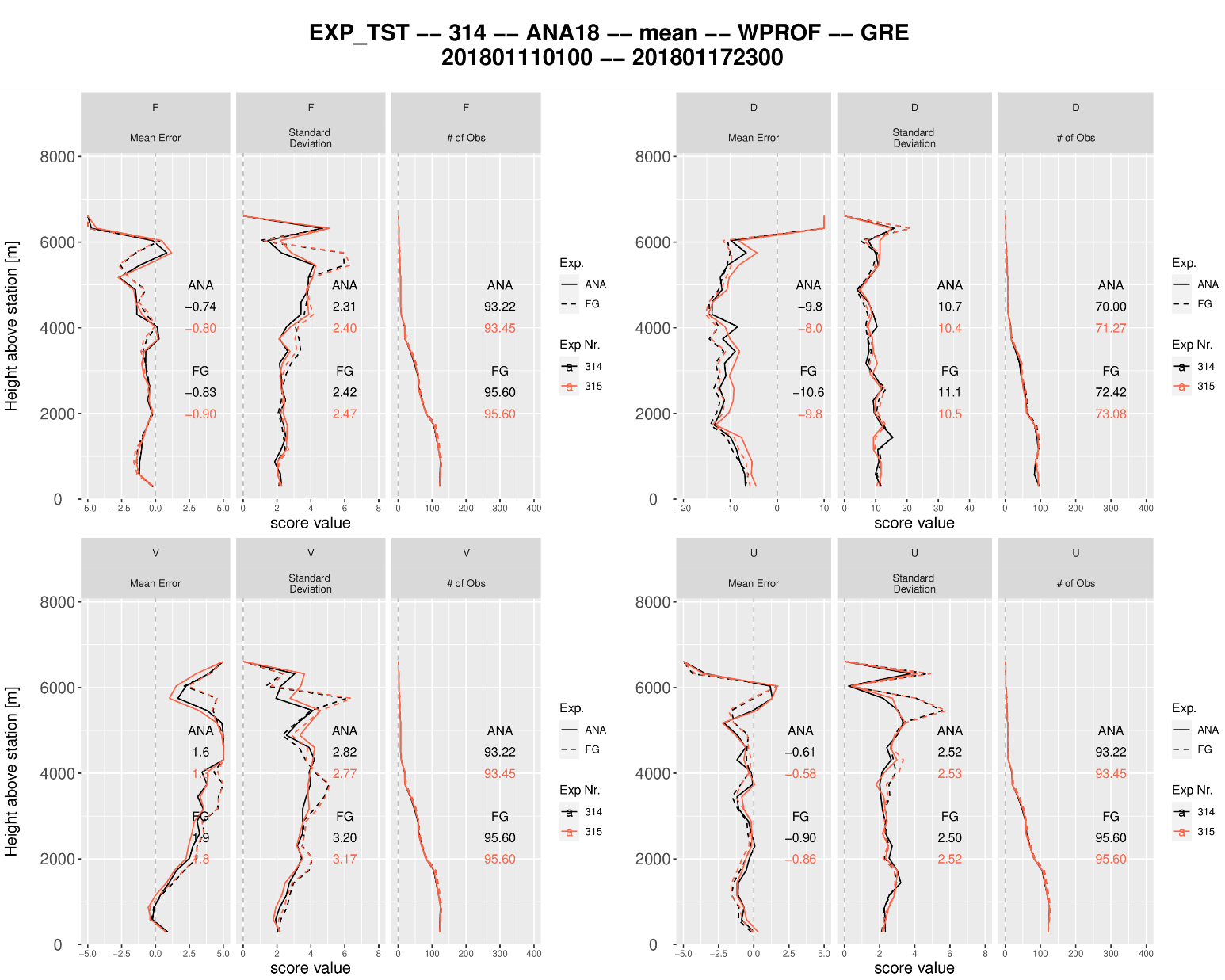 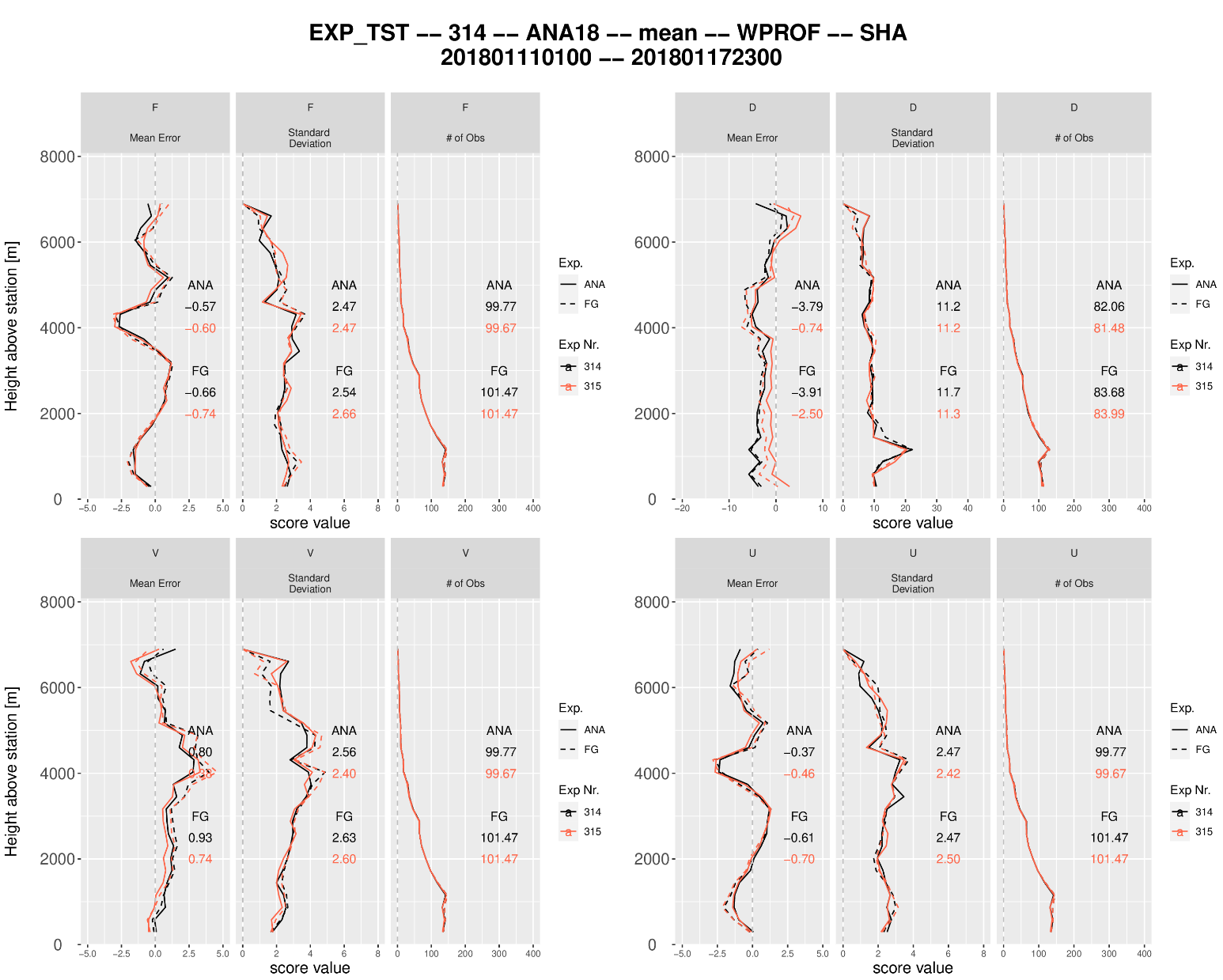 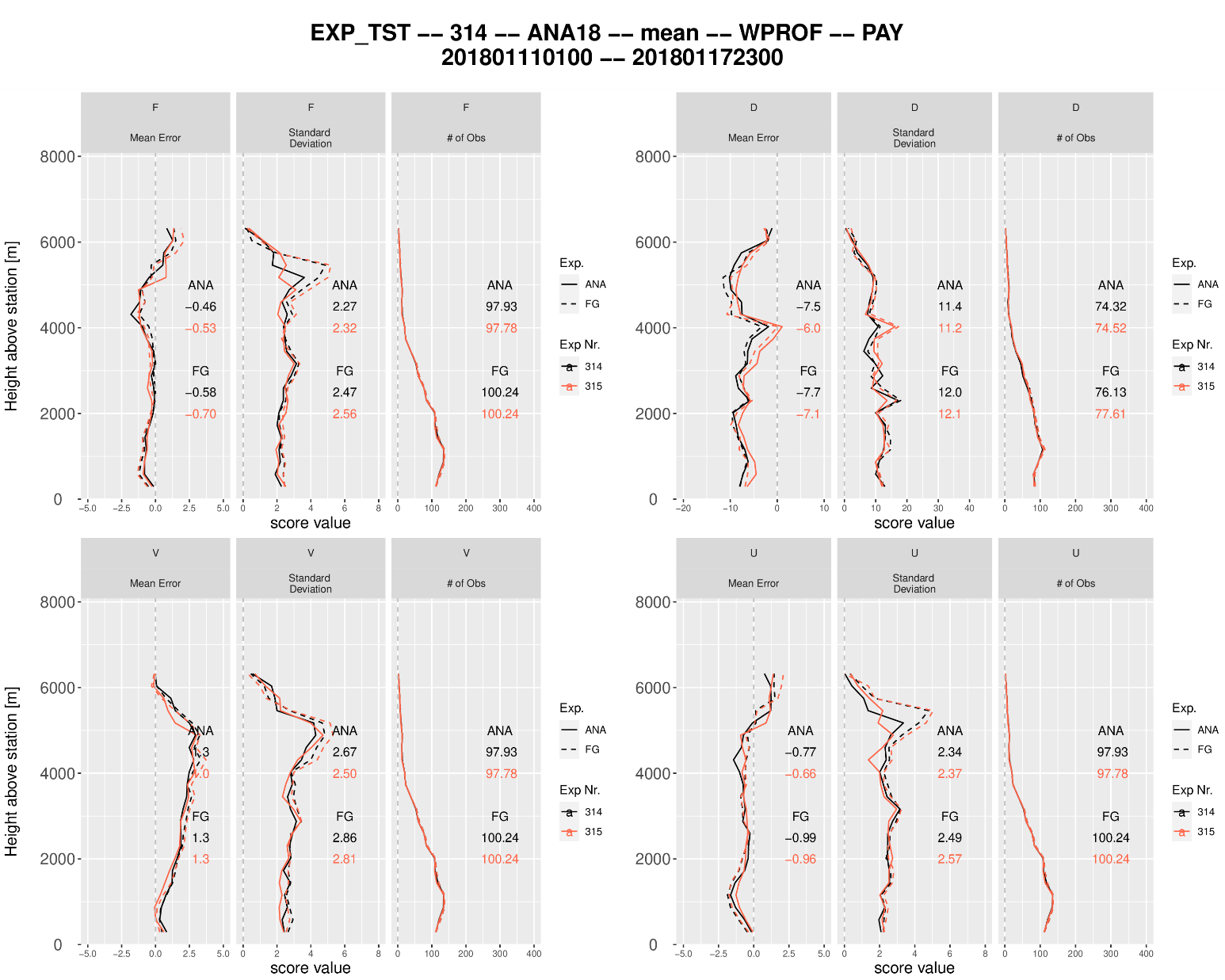 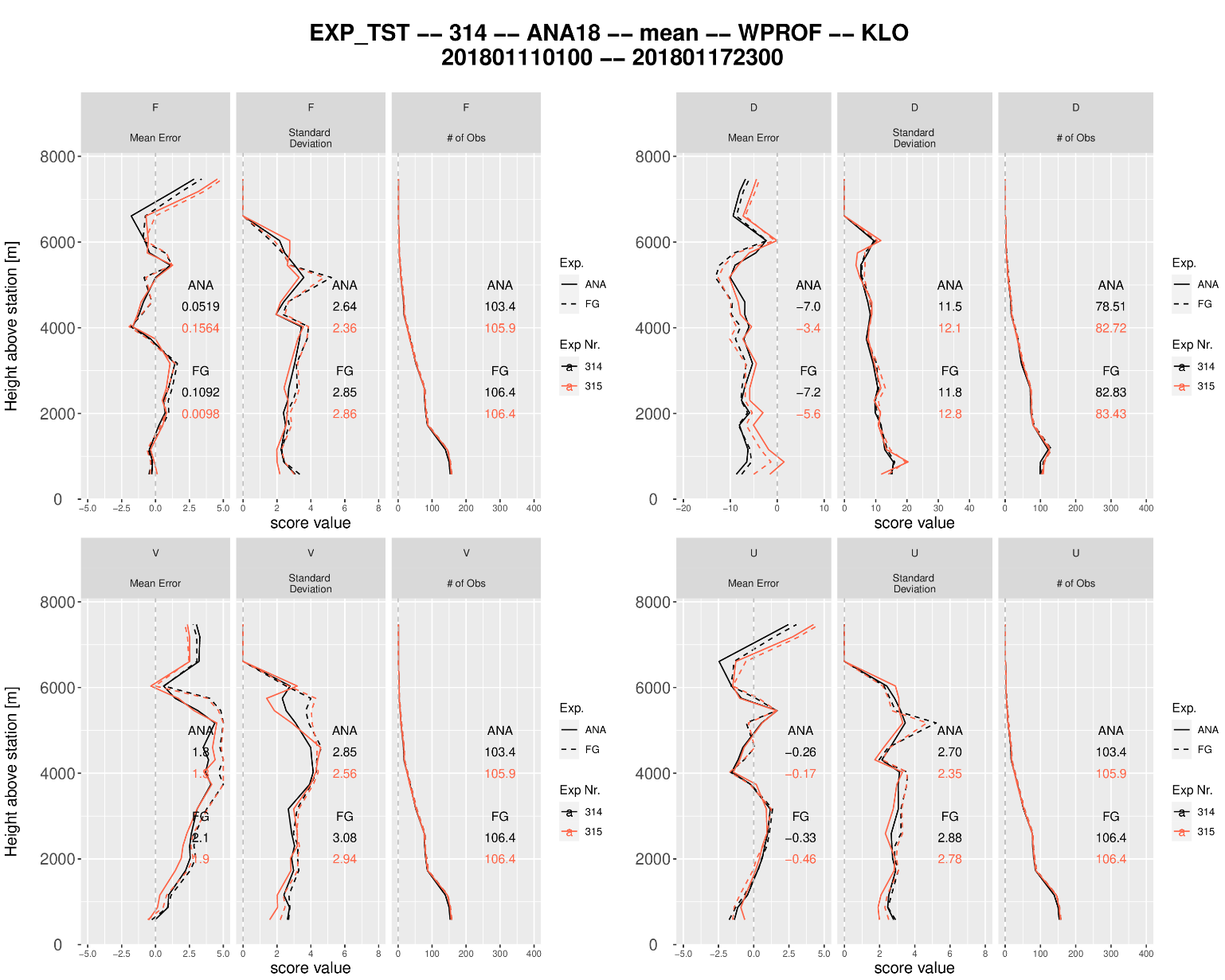 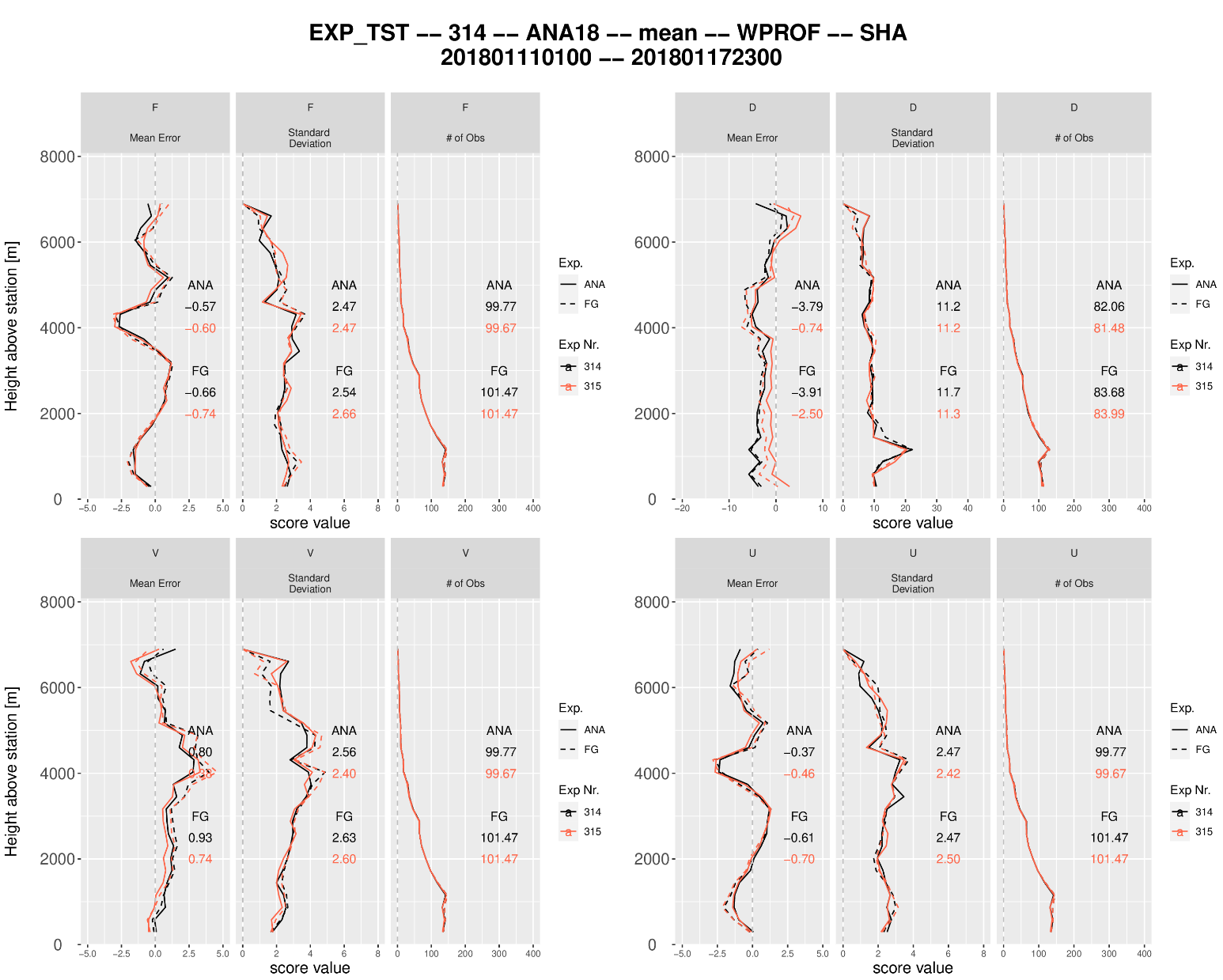 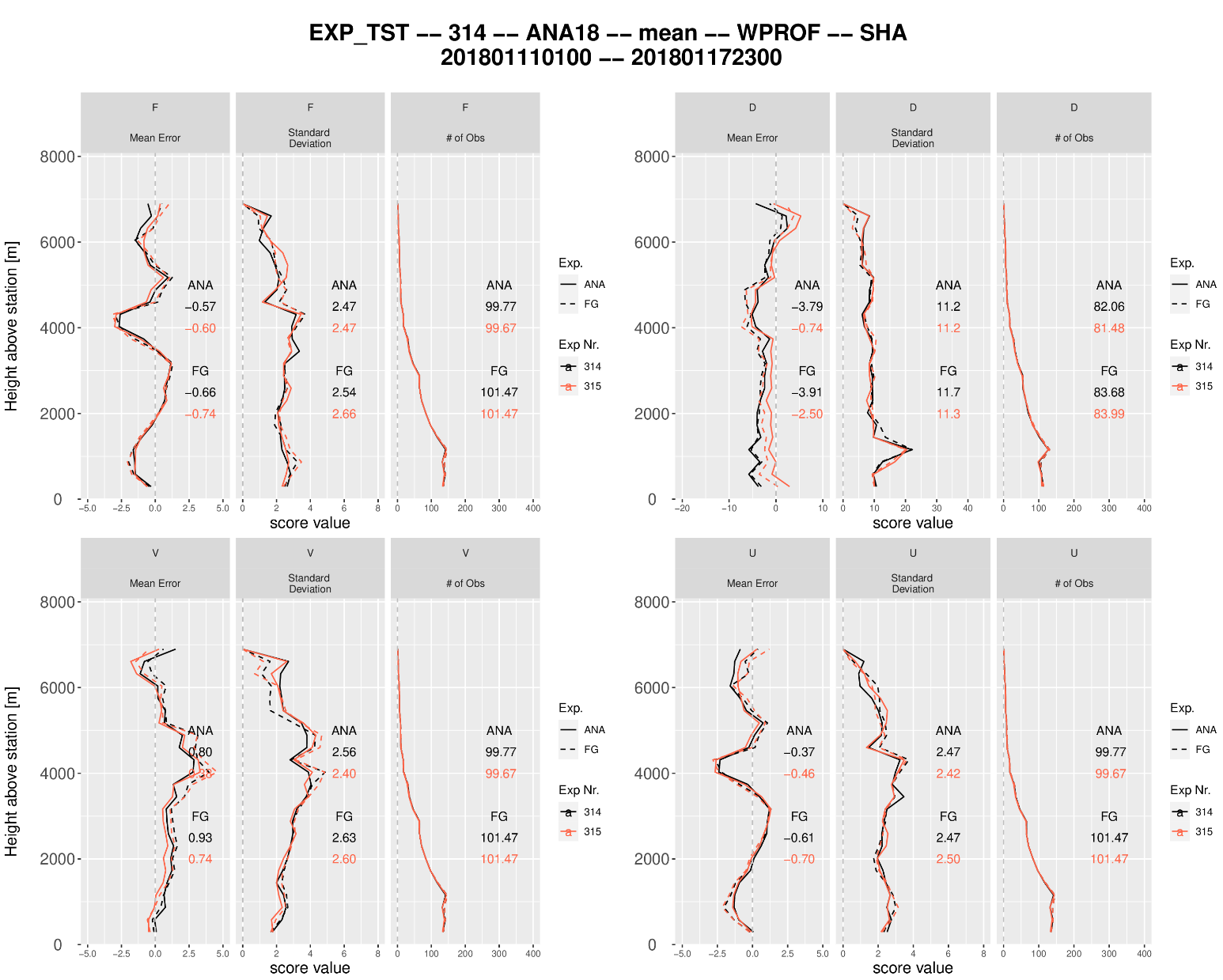 Assimilation of MW Radiometer Obs
See presentation by Claire Merker on Friday, 4.9.2020, 10:20 in VR3
Measures atmospheric radiation: brightness temperature
14 frequency bands (sensitive to humidity and/or temperature)
6 scanning elevation angles
3 stations in Switzerland
Provides temperature and humidity information in the boundary layer with high temporal resolution: potential for improving the representation of the boundary layer in the initial conditions
HATPRO (RPG)
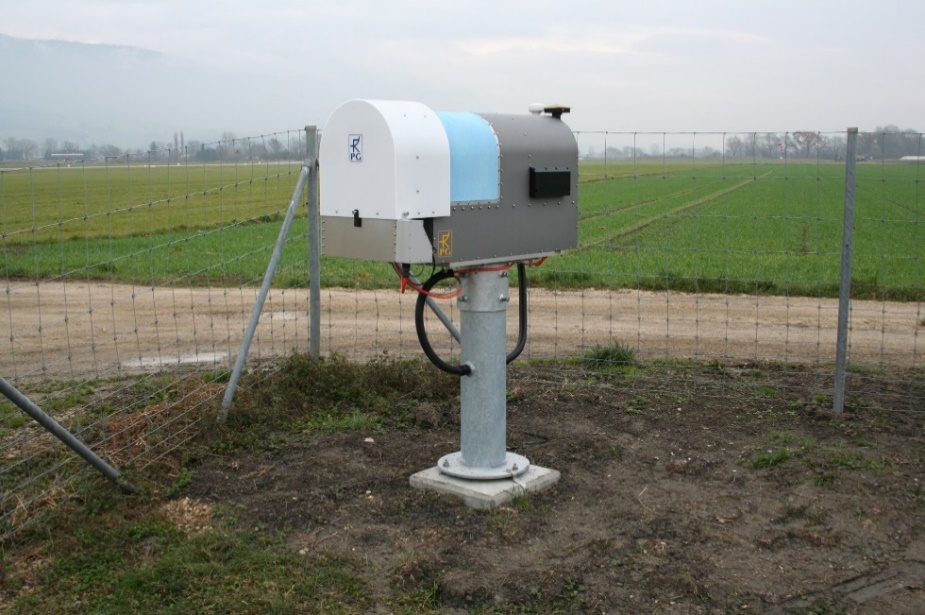 KENDA-1 O-B statistics of MWR BT
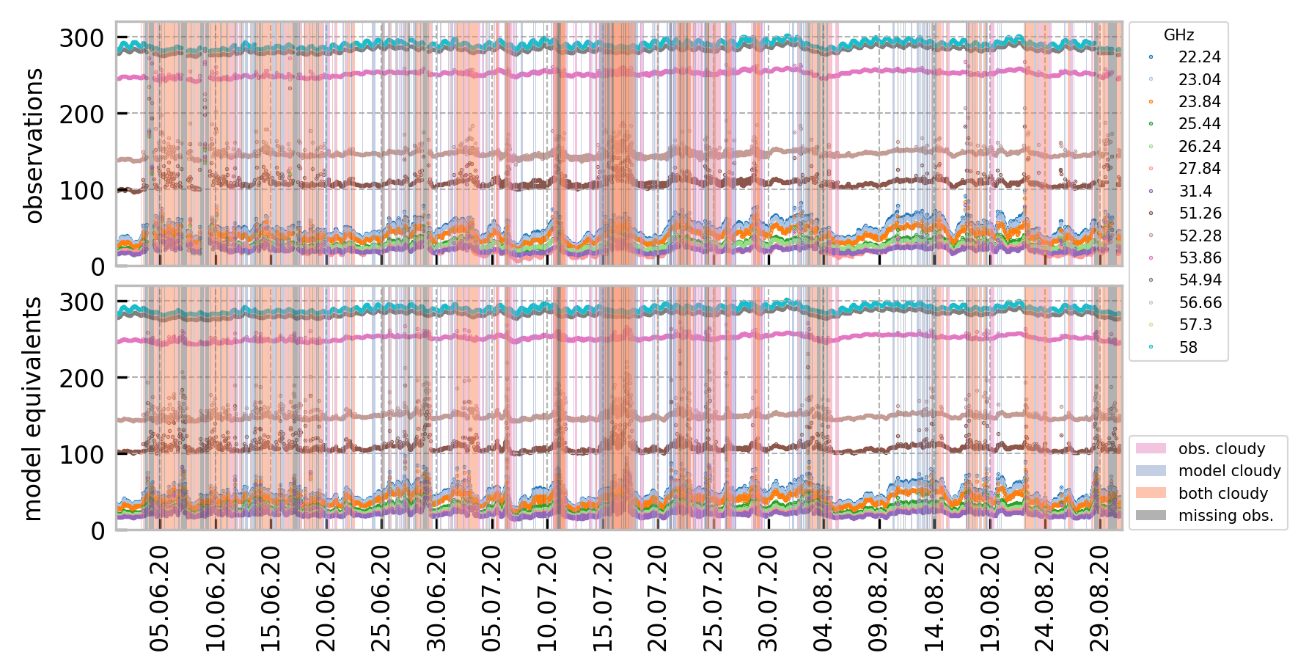 Brightness temperature (K)
Summary	and Concluding Remarks
ModInterim operational since 6.8.2020
Successful introduction of KENDA-1, running on an 1.1km grid with 40 ensemble members. This is only possible on our machine when COSMO runs on GPU and with single precision. A major effort was needed to bring COSMO up to speed for KENDA-1!
Overall, the majority of performance differences are positive, showing improvements of COSMO-1E (initialized by KENDA-1) versus the old models
We miss the Td2m observations in the assimilation process and look forward to using them (and T2m) soon 
Assimilation of Wind Lidar observations straight forward, similar to Wind Radar observations, similar quality.
O-B statistics and a first single observation experiment with MWR observations look promising (“The future is brightness temperatures”)
Outlook for COSMO year 2020/2021
Assimilation of ground-based MWR observations (Claire Merker)
Assimilation of Wind Lidar observations
Samuel Monhart, until Q4/2020
follow-on project, impact of an additional station in Basel, Q3/2021 to Q3/2022
Assimilation of Raman Lidar T and qv profiles (Bas Crezee, start: 1.11.2020, 1.5y)
development of observation operator for T and qv profiles
Assimilation of T2m/RH2m observations (Daniel Leuenberger and Bas Crezee)
Assimilation of drones observations (Daniel Leuenberger)
development of dedicated aircraft code type for drones, tests
Start work with ICON-LAM (Daniel Leuenberger)